Soil tillage effects on earthworm populations and species diversity in arable farming systems
- Temporal and spatial dimensions -
Mirjam Pulleman, Stephen Crittenden, Tamilarasi Eswaramurthy, Ron de Goede, Joana Frazão & Lijbert Brussaard
Earthworms & Soil Tillage
Earthworms strongly affect soil structure, soil organic matter dynamics and soil physical processes
They are considered important soil quality indicators in agricultural soils but are negatively affected by soil tillage
The benefits of earthworms are among the reasons for farmers in NL to have a growing interest in reduced tillage systems
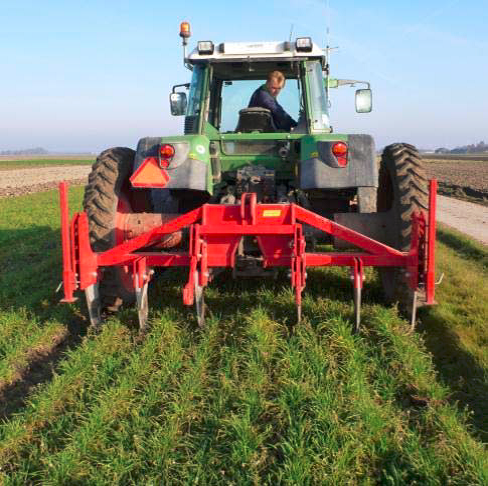 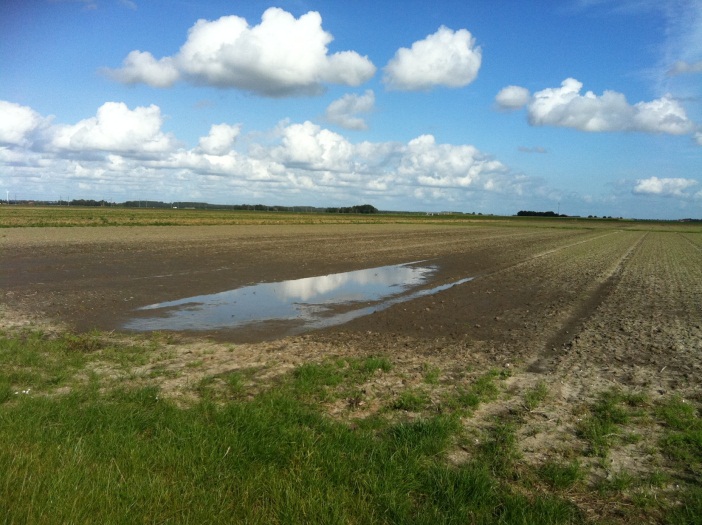 But....
Direct seeding (no-till) not feasible in the Netherlands 
Economic importance of tuber crops
Soil compaction due to use of heavy machinery
No chemical weed control in organic farming

 Non-inversion tillage (NIT) combined 
     with controlled traffic
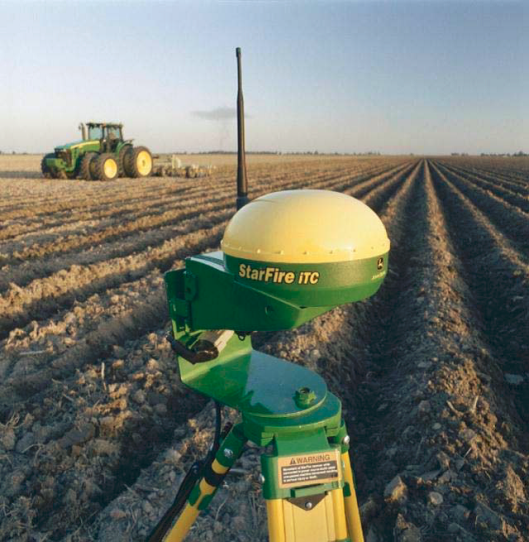 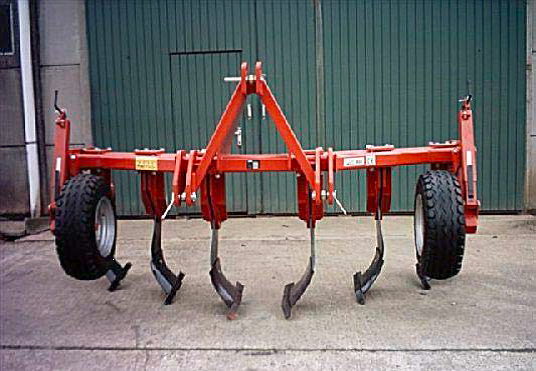 And....
Need to consider a diversity of different species!
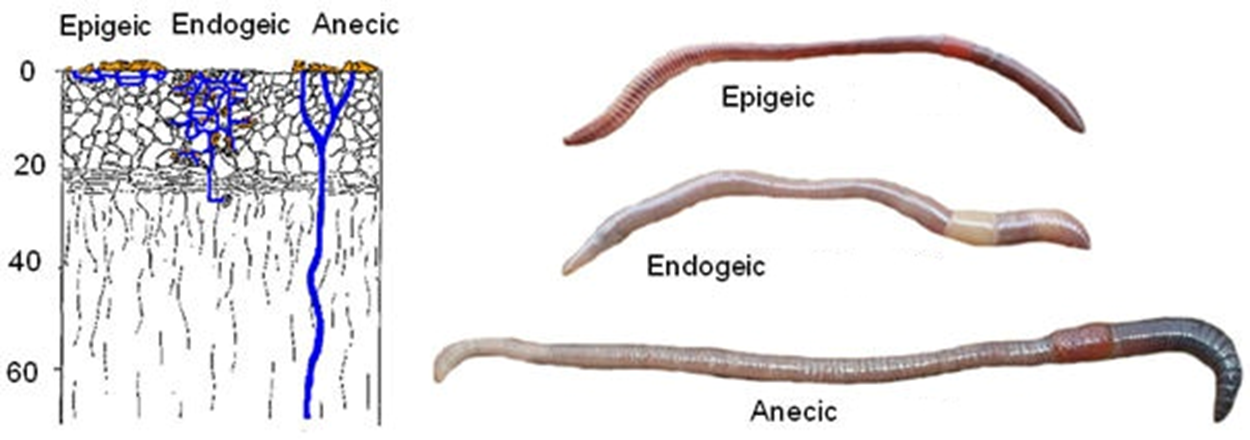 [Speaker Notes: INCLUDE CANOCO ANALYSIS???   SLIDE JOANA DIFFERENT FUNCTIONAL GROUPS]
Objectives and hypothesis
The effects of Conventional Tillage, based on mouldboard ploughing (CT), vs. Non-Inversion Tillage (NIT) on the density and diversity of different earthworm species

 	H1: Ploughing has an immediate negative effect on 	earthworm populations and this effect is species 	dependant
 	H2: In the medium and long-term this leads to 	higher earthworm densities and 	diversity under NIT, 	compared to CT
Materials & methods
Flevopolder, the Netherlands - reclaimed land (1950’s)
Soil: Calcareous marine clay loam
Two field experiments at the same location: 
Organic farming system
Conventional farming systems
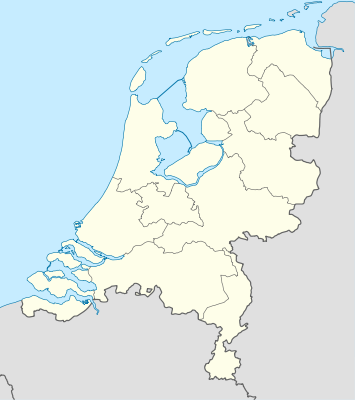 Materials & methods
Situation 2011
CONVENTIONAL
ORGANIC
NIT vs. CT system
Started in 2009
CRB Design, 4 blocks
Wheat/Faba bean
Onion
Sugar beet
Grass-clover
Potato
Carrot
I
III
Cabbage
Wheat
II
IV
Potato
Onion
Materials & methods
Short- and medium* term effects of ploughing on earthworm populations (fall 2011):
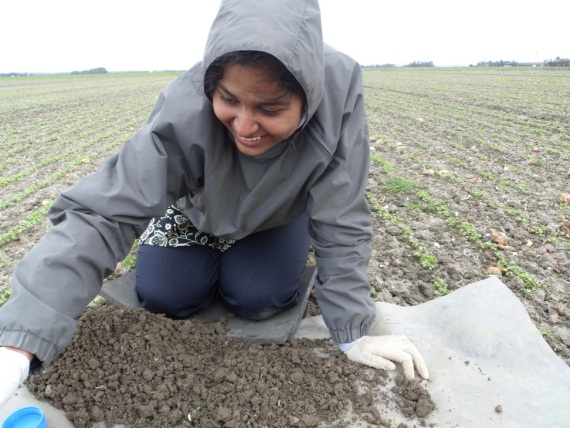 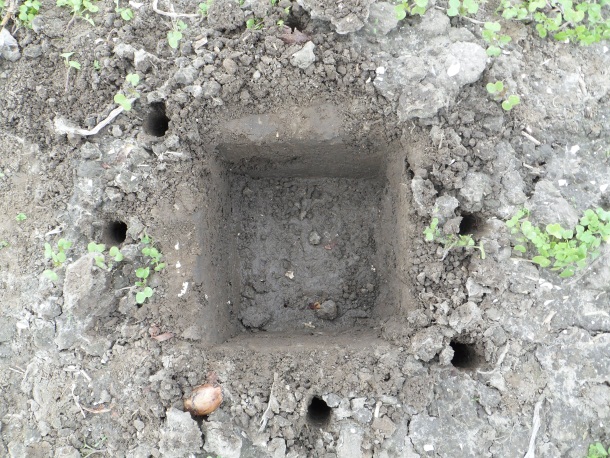 3 (20*20*20)cm3 monoliths per tillage treatment X 4 Blocks
Handsorting + formaldehyde (>20 cm)
*Sampling in May / November (before fall ploughing)
Materials & methods
Situation 2011
ORGANIC
CONVENTIONAL
Wheat/Faba bean
Onion
Potato
Short-term effects


Medium-term effects


Parcels not used
Cabbage
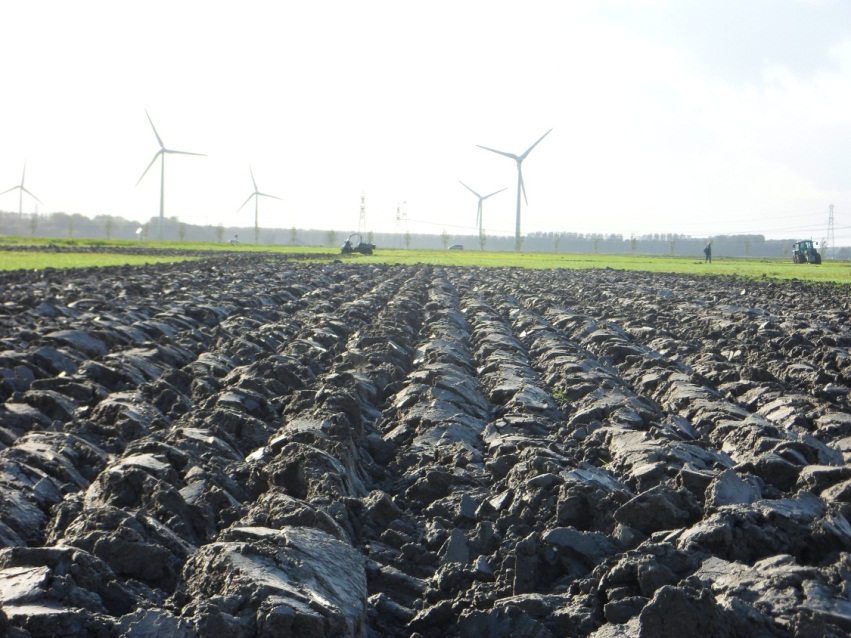 Results-Short term effects of ploughing (2011)-
Short-term effects (CONV-ONION)
A
a
A
A
A
b
bc
c
[Speaker Notes: 75% reduction]
Short-term effect (CONV-ONION)
[Speaker Notes: Dominantly endogeic. Epigeic and anecic disappeared after ploughing but can be dilution effect given low abundance
!!Results for Organic Cabbage crop were very similar, despite higher absolute numbers (>1000)  and relatively bigger role for epigeics]
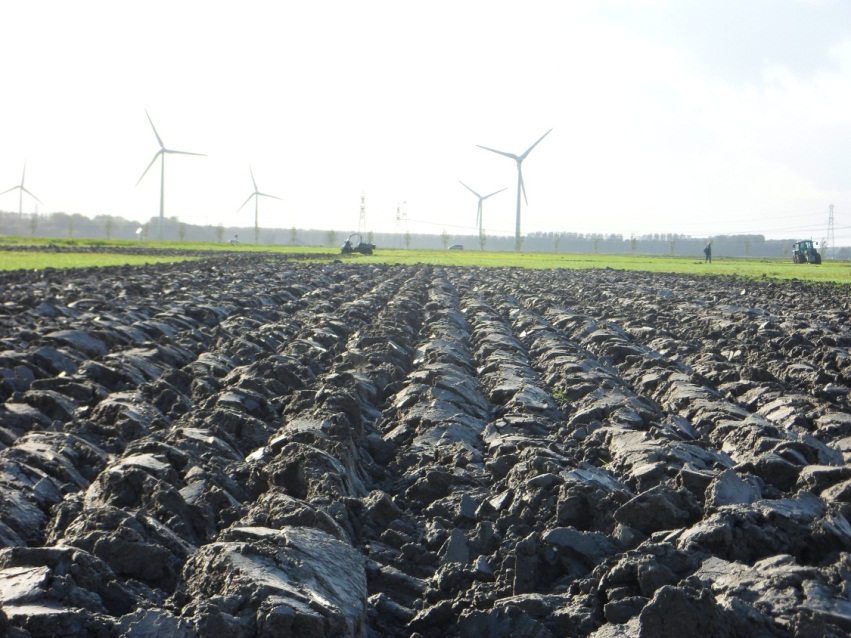 Results -Medium term effects (2009-2011)-
Medium-term effects (CONVENTIONAL)
[Speaker Notes: 2011: Potato crop. No sign. effect of tillage in any season]
Medium term effects (CONVENTIONAL)
[Speaker Notes: Again dominated by endogeics though the role of epigeics especially rubellus seems to be increased in NIT. No anecics]
Medium-term effects (ORGANIC)
[Speaker Notes: 2011 Onion crop. Species not shown. Similar to CONVENTIONAL, but relatively bigger role for epigeics]
Summary of results
Fall ploughing reduced earthworm numbers (by 75% between 2 days – 1 month after the event)
Similar response in organic and conventional farming, but 2-3 x higher absolute numbers
In the medium-term, earthworm density was not increased by NIT. In the organic parcel, the earthworm density was even higher under CT in the last 3 seasons
Endogeic species strongly dominated (>86%), in particular A. calignosa. 
The relative importance of epigeics (especially L. rubellus) was higher under NIT
Anecics were (virtually) absent
Discussion – the temporal dimension?
History of arable land use with ploughing since land reclamation has strongly selected for an earthworm community that is dominated by an endogeic species that is highly adapted to mechanical disturbance and incorporation of soil organic matter.
Discussion – the spatial dimension?
In on-farm tillage experiments on similar soil but a more diverse landscape setting a large variation in species composition in response to NIT was found (including anecics!) 
What role for landscape complexity and semi-natural habitat on farm as a source for colonization of arable land after tillage reduction?
Need for a better understanding                                   of the links between agricultural                   management and earthworm                            response traits to generalize                                  across environments
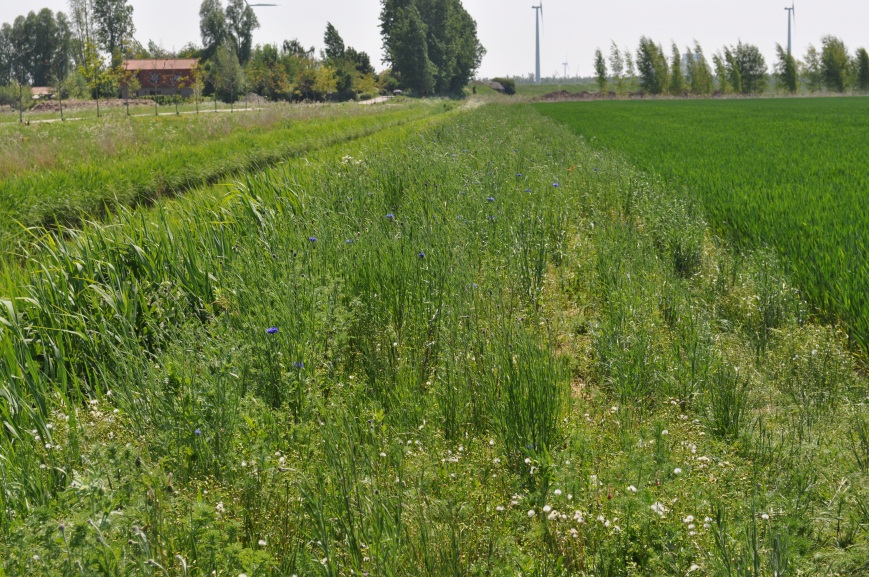 [Speaker Notes: For generalizing across environments and understanding variation in response]
Thank you for your attention!
Poster Joana Frazão
P
Short-term effects (ORGANIC-CABBAGE)
A
A
A
A
a
a
b
c
[Speaker Notes: Earthworm abundance in the organic field under cabbage crop 
Maximum abundance goes till 1,300 earthworms per  m2  under NIT
AT every time of  sampling Nit has significantly In Organic, even before tillage - NIT  have significantly higher number of earthworms when compared with CT

 No significant difference between NIT
 After ploughing–  earthworms density as started reducing , however , it not significantly higher. But  at 2 weeks after, the level of  earthworm no reduction is significantly higher than before plough.
 and there was a sign of recovery  between  2weeks and 1 month of plough.

Tillage ; As expected immediately after plough  there was no effect  on earthworm no, Before tillage there was a  significant difference, 
 after 2 weeks  there was an effect 
 
 and there was  significant difference between 2 days after plough sampling and 2 weeks after plough  P value=0.013
        No difference between 2 days and 1 month after plough
        there was  significant difference between 2 weeks after plough  and 1 month after plough P value=0.003]
Taxonomic species diversity (Organic)
[Speaker Notes: In the organic field we  found  maximum  6 species,  due to the presence another endogeic species  A.  Cholortica. 

Before plough we found  5 species in NIT and 2 species in CT , where after 1 month of ploughing there were 6 no of species in CT, this is caused by more no of endogeic species after ploughing

Other interesting point is  epigeics are present in all  stages of ploughing which  contributes around  12 to 13 %  to .total earthworm population]
Taxonomic species diversity (Organic)
[Speaker Notes: Species richness are more or less same in both tillage treatments

Epigeics are present in both tillage treatments under organic system

CT plots  species composition was made by higher  70% of A.calignosa  followed by tetratedra and rubulleus 

 in Nit plots species composition was made  only 57% A.calignosa remaining population was made by all other species, mainly rubuleus

Emphasis anecics are not present.]